Building a Business Case for Safety
Bureau of Workers’ Comp
PA Training for Health & Safety (PATHS)
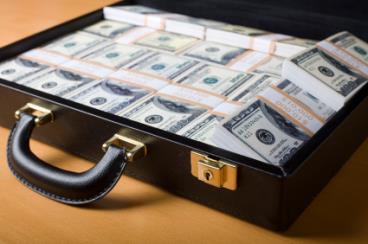 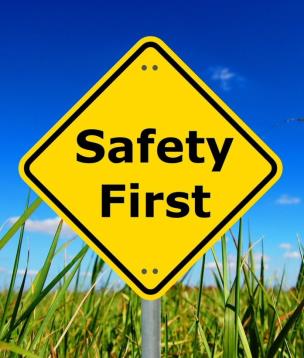 PPT-134-01
1
[Speaker Notes: Safety is not only about complying with miscellaneous regulations and laws, it’s also about doing the right thing to prevent incidents and injuries so employees can go home in one piece.  

Having and using appropriate safety practices and procedures can also amount to a cost savings to the organization whether that comes from not paying high Workers’ Comp insurance premiums, fines or replacing costs due to damage.  

Having a good, active Safety Committee can contribute to saving money which affects “the bottom line” for any company.]
Safety
Why is safety important to you?
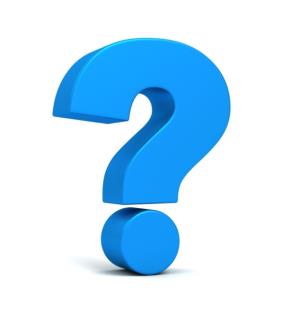 PPT-134-01
2
[Speaker Notes: Companies in the Commonwealth of Pennsylvania who’ve won the Governor’s Award for Safety Excellence have safety as one of their “core values” and put a definite emphasis on making safety a priority on all jobs and tasks.  

Using proper safety practices and procedures allows us, as employees, to not have injuries both on and off the job.]
What is a “Hazard”?
A hazard is an unsafe condition or
activity that, if left uncontrolled, can
contribute to an incident.*









* National Safety Council
People do not always share the same view on “what” defines a hazard.
PPT-134-01
3
[Speaker Notes: The National Safety Council (NSC) defines a hazard as an unsafe condition or activity that, if left uncontrolled, can contribute to an incident. Leaving hazards uncorrected can lead to serious injuries or even death. 

Having a good, comprehensive hazard detection/safety inspection program can directly contribute to having little or no on the job incidents.]
Hazards
The next several slides depict some hazards  that have been found in different environments

Finding and correcting hazards should be given a priority within any workplace
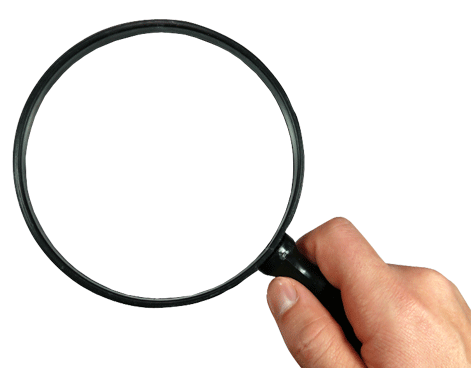 PPT-134-01
4
[Speaker Notes: Identifying and correcting hazards is a very important process and should not be taken lightly. 

A good, active Workplace Safety Committee can assist in hazard detection, however all employees should be encouraged to find and report hazards within their work areas. 

Once hazards are identified, there should be a process in place to get them corrected as soon as possible.]
Spill in Aisle 4 !
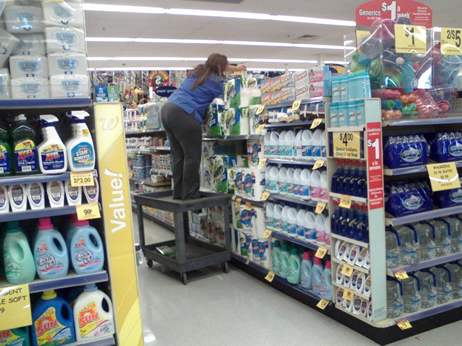 PPT-134-01
5
[Speaker Notes: Obviously this is not a very safe situation, however could this situation be attributed to the employee not being given the proper “tools” to do her job?  

Maybe there are no step stools/ladders in place so in the process of trying to be a “good employee” she decided she would adapt, improvise and overcome to complete the task given. 

It is the employers responsibility to provide employees with proper safety related equipment be that an appropriate step ladder or Personal Protective Equipment (PPE). 

Having good, accurate, up to date JSA’s (Job Safety Analysis)/JHA’s (Job Hazard Assessment) in place for every task should be a priority.]
Just Tie it Down!
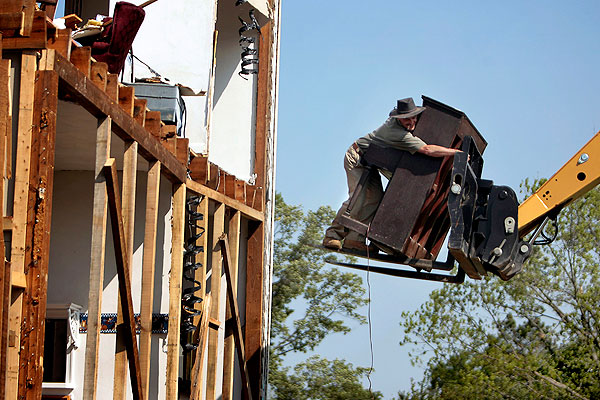 PPT-134-01
6
[Speaker Notes: Here is possibly another case where an employee has decided to use what is in place to accomplish the task they were given.  

Employees may know they’re not doing things safely, but many times they’re given tasks and not provided with instruction on the safe methods or given appropriate training to accomplish their task. 

Of course there are employees who choose to take shortcuts and those situations need to be addressed as quickly as possible.]
Location, Location, Location
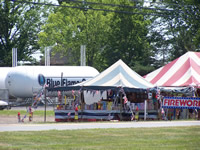 PPT-134-01
7
[Speaker Notes: While we may not know the exact distance the fireworks stand is from the large compressed gas cylinders which appear to be propane, giving some forethought while setting up could have lead to coming up with a much safer location for the stands. 

Employees should take safety into consideration when preparing or setting up for any job. 

They need to ensure the proper safety procedures are in place as well as having appropriate safety equipment such as correct and safe tools as well as PPE.]
Bird Strike Avoidance
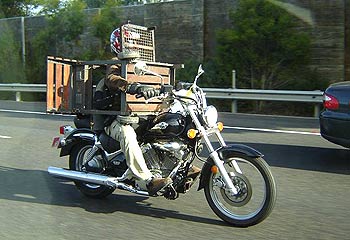 PPT-134-01
8
[Speaker Notes: This may well have been the only method of transportation the individual had to move the equipment from one place to another; this could be another example of a person adapting, improvising and overcoming obstacles to get the task accomplished.]
Open with Caution !
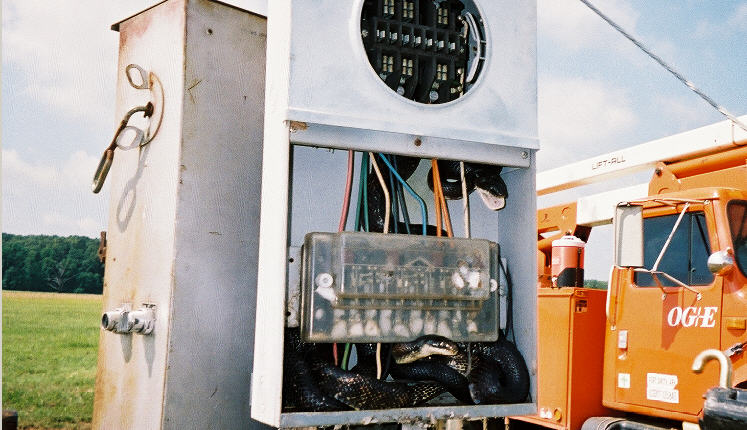 PPT-134-01
9
[Speaker Notes: Employees need to understand they should expect the unexpected at all times while completing a task. 

Employees who work in outdoor environments can encounter numerous hazards that they may not see within a “closed” workplace. 

Being alert can mean the difference from being injured or coming home safe and sound!]
10 Ton Truck … 5 Ton Bridge
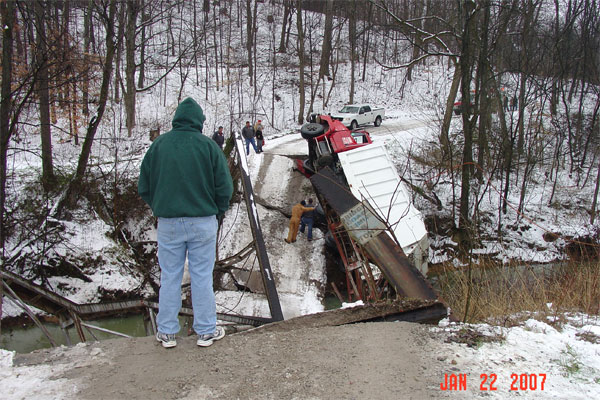 PPT-134-01
10
[Speaker Notes: If the driver of this truck had known the weight of their vehicle this incident may not have happened. 

Drivers of heavier vehicles need to be aware of the size and weight of their vehicles in addition to the approximate weight of what they may be transporting.]
Hold it steady!
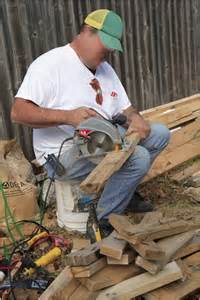 PPT-134-01
11
[Speaker Notes: This employee may have done it this way for many years without having an injury, however one little “slip” can drastically change his life. 

Another issue with this picture is the employee not wearing appropriate PPE – safety glasses and ear protection.]
Counterweights
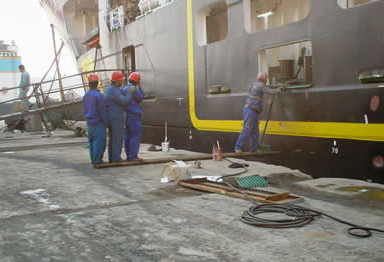 PPT-134-01
12
[Speaker Notes: This may be the remaking of a Three Stooges film!]
Should have Bought a Truck !
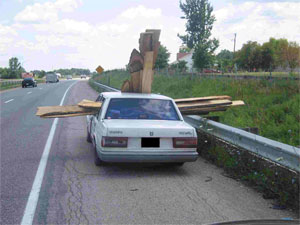 PPT-134-01
13
[Speaker Notes: Again, this could be a case of “adapt, improvise, overcome!”  

Allowing employees to use their own imagination and resources when it comes to safety could contribute to numerous workplace incidents. 

Employees should be provided with appropriate training, policies/procedures and guidance when it comes to safely accomplishing the tasks there are given.]
Why is Safety Important?
Head       	       19,600       	11.1%
	Eyes 	        6,524

Upper Extremities    66,532        37.5%
	Fingers          21,667
	Shoulders      12,144
	Arms	        11,934
	
Trunk		        33,045	18.6%
	Back	        22,797   
           
Lower Extremities    38,034        21.4%
	Knees	        14,269
	Ankles	          7,800
	Feet	          6,015
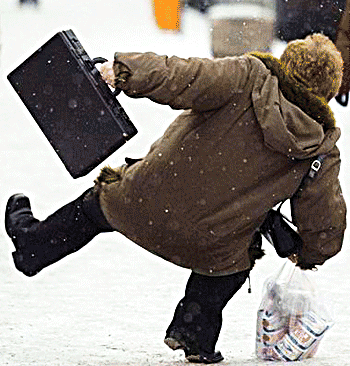 2014 Total Cases = 177,316
         Fatal = 75
PPT-134-01
14
[Speaker Notes: This is a summation of the body parts that can be injured while on the job for a recent year within Pennsylvania workplaces. 

The remaining percentage of injuries to total 100% were classified as miscellaneous and involved several body parts combined.]
110,000 +
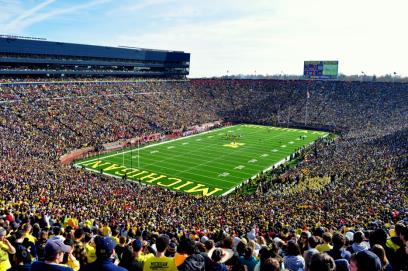 PPT-134-01
15
[Speaker Notes: Adding up the number of injuries from the previous slide will give a total of over 100,000 which means that over 100,000 employees within PA may be injured annually!]
Types of Injuries
0.3% (486)
2.0% (3,500)
2.0% (3,536)
2.8% (4,933)
4.1% (7,357)
15.6% (27,623)
17.8% (31,552)
16.3% (28,910)
39.1% (69.418)
PPT-134-01
16
[Speaker Notes: This slide shows the types of injuries that have occurred within workplaces in PA during an average year.]
Cause of Injury
2.1% (3,636)
4.1% (7,249)
3.0% (5,305)
4.1% (7,324)
2.8% (4,973)
5.8% (10,218)
10.9% (19,261)
9.5% (16,819)
12.4% (22,073)
18.9% (33,520)
26.3% (46,703)
PPT-134-01
17
[Speaker Notes: This slide depicts the causes of those injuries.]
Iceberg of Workplace Injury Costs
(Insured)
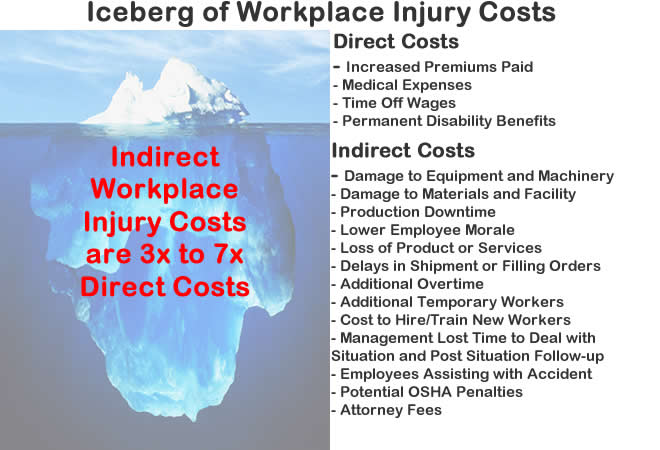 (Uninsured)
Like an iceberg, the hidden costs of accidents are not visible on the surface but are there just the same.
PPT-134-01
18
[Speaker Notes: To determine the total cost of workplace injuries, employers should take into account both direct and indirect costs associated with those injuries. 

Adding those costs together will give an accurate amount of money spent on each injury. Sometimes these overall costs can be very expensive!]
Indirect Costs
Covering the Indirect Costs
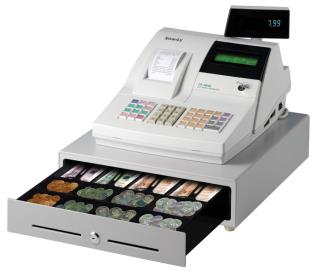 Calculating the additional required sales revenue
PPT-134-01
19
[Speaker Notes: Indirect costs can add up very quickly. In most instances employers do not plan for indirect costs within their budget. 

For example, not very many employers plan for a forklift to run into the side of their building or for an employee falling off a chair with wheels while reaching for something on a chair thereby seriously injuring their back.]
A-Z Inc. Income Statement
Gross Revenues (GR)    $1,000,000.00    				
	*Cost of Goods Sold	           ($400,000.00)				
				             $600,000.00 	Gross Profit (GP)									
   Less Operating Expenses						
	*Depreciation	           ($150,000.00)				
	*SG&A (Selling, 					
	  General, and					
	   Administrative Exp	           ($200,000.00)				
				            $250,000.00 	Operating Income						
   Less Interest Expense						
	Loans, equipment, 					
	   Mortgage, etc.	            ($10,000.00)				
			 	             $240,000.00   NIBT (Net Income Before taxes)									
   Tax Expense  40%           ($96,000.00)				
				            $144,000.00   NIAT (Net Income After Taxes)				
					         14.40% Net Profit Margin = NIAT / GR														        $144,000.00 / $1,000,000.00
PPT-134-01
20
[Speaker Notes: This slide gives an example of a non-existent company’s income statement for an average year.]
Determine Addition Sales Volume
A-Z, Inc. incurred $25,000.00 in uninsured, indirect cost for an accident.

The most widely accepted cost accounting method to estimate the amount of additional sales volume in dollars per year required to offset the expenditure, is to divide the cost of the incident by the company’s year end net profit margin.
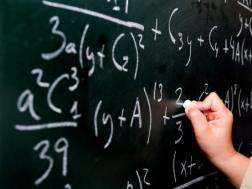 PPT-134-01
21
[Speaker Notes: Just one incident can substantially affect a company’s overall profit.]
Calculation for A-Z, Inc
Divide the costs  by the company’s 
year end net profit margin


    Estimated sales volume required	   =   $25,000.00
						                    14.40%

    Estimated sales volume required/yr =  $173,611.11
PPT-134-01
22
[Speaker Notes: This slide shows just how much more product will have to be sold to recoup the cost of one incident.]
Additional Sales Volume
Annual Indirect		       Net Profit Margin
        Cost		          
				      3%             8%           14.4%
_______________________________________
     $25,000        $833,000    $312,500   $173,611
PPT-134-01
23
[Speaker Notes: The amount of additional sales volume depends on the amount of net profit margin a company expects to yield.]
Workers’ Comp Premiums
WC Premium costs are driven by three primary factors:

Type of Industry 
Annual payroll
Claims costs
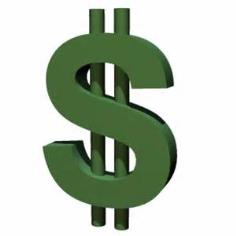 PPT-134-01
24
[Speaker Notes: Workers’ Compensation premium costs are based on three different primary factors:

The type of industry 
Annual payroll
Claims costs]
Experience Modification Rating (EMR)
How the Experience Modification Rating (EMR)
Affects What You Pay

EMR averages claims costs over a 3 year period. 

The EMR factor is multiplied by the manual premium to obtain the actual premium due.
PPT-134-01
25
[Speaker Notes: A company’s Experience Modification Rating (EMR) directly affects the cost of their Workers’ Comp premium.

The formula for Manual Premium is: Manual Rate x Estimated Annual Payroll or Remuneration.

The Manual Rate is the specific rate per $100 of payroll or remuneration for any individual workers compensation classification code while the Estimate Annual Payroll is the projected annual payroll for any individual workers compensation classification code.]
EMR Factor
Your EMR can be found on the Declarations Page    of Your WC Policy

Average claim history  EMR  1.00


Better than average claim history EMR below 1.00


Worse than average claim history EMR above 1.00
PPT-134-01
26
[Speaker Notes: To find their EMR the employer should examine the Declarations Page for their WC Policy.

The Declarations Page is the front page (or pages) of a policy that specifies the named insured, address, policy period, location of premises, policy limits, and other key information that varies from insured to insured. The Declarations Page is also known as the Information Page and is often informally referred to as the "dec" or "dec page."]
EMR Example
Manual Premium	EMR		Actual Premium

    $85,000.00	         1.00		  $  85,000.00
    $85,000.00		  .75		  $  63,750.00
    $85,000.00	         1.50            $127,500.00
PPT-134-01
27
[Speaker Notes: This slide shows an example of how WC premium is calculated when taking into account the company’s EMR.]
Calculate Your Potential Savings
Manual                Actual  		Year  Premium	 EMR	Premium                5% Credit       Savings   1    $85,000   1.50	$127,500                 $6,375   =  $  6,375


$121,125 (5% credit deducted)

		                       
                                       Total Savings = $6,375
PPT-134-01
28
[Speaker Notes: An employer in the Commonwealth of PA can obtain a 5% savings on their WC premium if they have a “State Certified” Workplace Safety Committee (WSC). 

In order to become certified the Committee has to meet certain criteria as defined in Pennsylvania Code Title 34, Labor & Industry.]
Calculate Your Potential Savings
Manual 	     Actual  		
Year   Premium   EMR   Premium     EMR       5% Credit   Savings
  
  1      $85,000   1.50   $127,500     $ 00      $6,375   =  $6,375
	        $121,125    (5% credit deducted)


   2     $85,000   1.25  $106,250    $21,250 + $5,312 = $26,562
	       $100,938     (5% credit deducted)


                             		                       
                                                  Total Savings = $ 32,937
PPT-134-01
29
[Speaker Notes: Having a 5% discount for WC premium can prove to be a substantial savings for an employer.]
Calculate Your Potential Savings
Manual 	  Actual  		
Year  Premium	 EMR	Premium     EMR            5% Credit       Savings

   1    $85,000   1.50	 $127,500    $      00        $6,375    =    $6,375
				
   2    $85,000   1.25   $106,250    $21,250  +  $5,312     =   $26,562
				
   3    $85,000   1.00     $85,000    $21,250  +  $4,250     =   $25,500

   4    $85,000    .90      $76,500      $8,500  +  $3,825     =   $12,325

   5    $85,000    .75      $63,750    $12,750  +  $3,188     =   $15,938
		             $60,562   (5% credit deducted)
                       
                                                             Total Savings = $86,700
PPT-134-01
30
[Speaker Notes: As this slide shows, a 5% savings can add up over time.]
PA Certified Safety Committee Program
1993 	Workers’ Compensation Act Amended 			Established a 5% Policy Premium 				Discount for creating and Certifying a 			Workplace Safety Committee

1996 	Amended to provide 5 premium discount 			periods

2002 	Amended to allow unlimited discount 			periods*

			*Assuming that all mandated compliance 		  requirements have been maintained
PPT-134-01
31
[Speaker Notes: This is an overview of when Pennsylvania’s “Certified Workplace Safety Committee” legislation was established along with key dates that affected the Act.]
PA Certified Safety Committee Program
How BIG is the Pennsylvania Workplace Safety Committee Program?
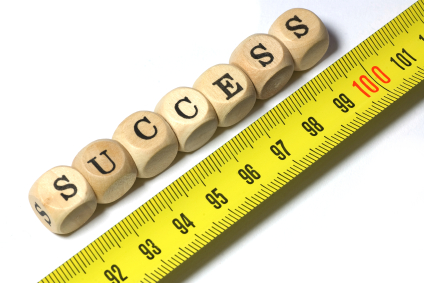 PPT-134-01
32
[Speaker Notes: Earlier in this presentation there was a slide giving information on how many Certified Workplace Safety Committees there are in the Commonwealth of Pennsylvania.  

Pennsylvania is currently the only State in the United States to offer a 5% discount on Workers’ Comp premiums to employers who’ve made the effort to establish and recertify their Workplace Safety Committee.  

The number of Certified Committees in the State grow each year along with the amount of money saved in WC premiums.]
PA Certified Safety Committee Program
Average of over 11,000 initially certified Workplace Safety Committees

   Covering over 1,100,000 Pennsylvania employees
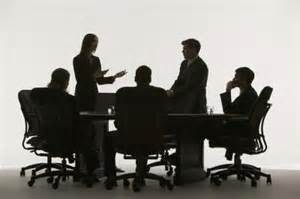 PPT-134-01
33
[Speaker Notes: There are on average over 11,000 WSC’s within PA that have been certified which cover over 1 million employees.  

Those numbers continue to grow and it is anticipated within the next few years the number will grow to over 12,000 Committees covering almost 2 million employees!]
PA Certified Safety Committee Program
Employer cumulative total premium savings Average of over $600,000,000
 Reflects  5% premium savings
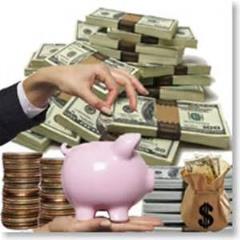 PPT-134-01
34
[Speaker Notes: An average of over 600 million dollars is saved annually on Workers’ Comp premiums due to employers having Certified Committees. 

The total number of dollars saved per employer varies from as little as $6,000 to as much as $30,000, however in today’s times of profit and saving money any money saved is certainly worthwhile.]
Program Benefits
24% – 28% average reductions in claims cost    for employers participating in the program*
Reduction in the hidden (indirect) cost associated with workplace injuries and illnesses
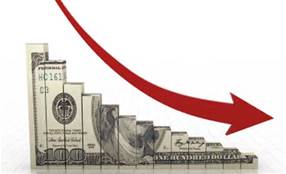 *PCRB (PA Compensation Rating Bureau)
PPT-134-01
35
[Speaker Notes: Since the Certified WSC program came into existence on average there as been between a 24-26% reduction in claims cost for employers simply because they have an active Committee that is participating in hazard identification/detection, incident investigating and reporting, and monitoring an employer’s overall safety program.]
Building a Business Case for Safety
Establish safety as the broad foundation of your organization
A strong  safety culture supports and increases efficiency, productivity and profit
Profit
Productivity
Efficiency
Safety
PPT-134-01
36
[Speaker Notes: A strong “safety culture” is one way to ensure the safety of workers and visitors.  When safety is a core value and given the necessary priority an employer can save money due to incident prevention.]
Safety First
It’s difficult to prevent all incidents, but all incidents are preventable!
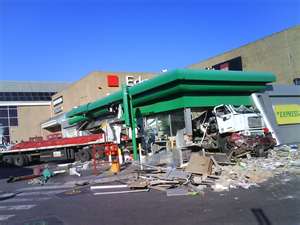 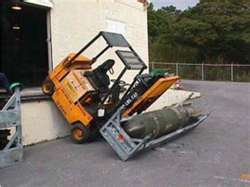 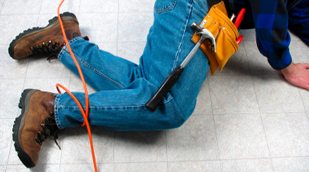 PPT-134-01
37
[Speaker Notes: While it is very difficult to prevent ALL incidents, an effort should still be made.  If management and employees have an attitude of “it’s an incident and incident’s just happen,” then incidents will continue to occur.]
Preventable?
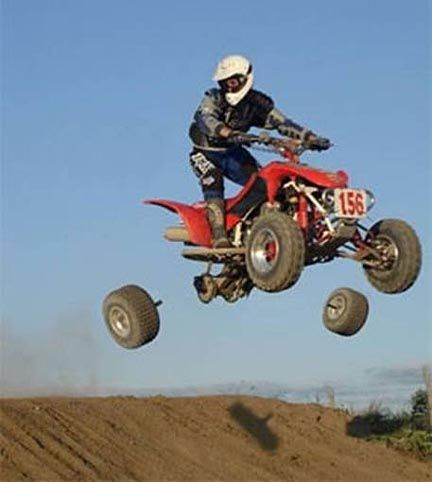 PPT-134-01
38
[Speaker Notes: Incidents are preventable!  

This situation could possibly have been prevented through proper maintenance or by using a simple checklist to ensure all bolts are tightened and equipment is safe to use.]
Preventable?
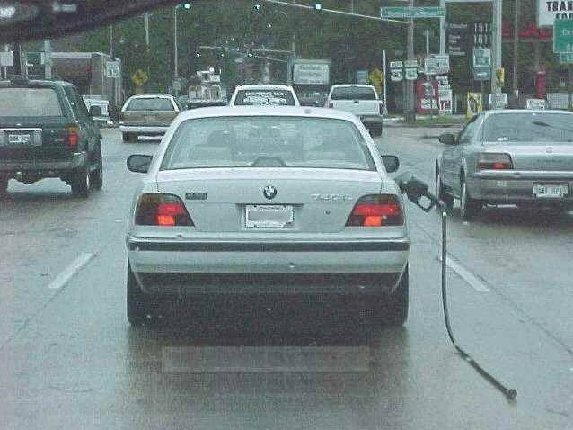 PPT-134-01
39
[Speaker Notes: Many times incidents occur due to a lack of concentration or attempting to complete the task too quickly.  

Employees should be instructed to take the time to check and double-check their work before proceeding on to some other task.]
Other Benefits
Benefits beyond the 5% Premium reduction:
Organization
Fewer injuries and lost work time
Promotes involvement
Accomplish more related safety projects
Increased productivity
Saves $$$$$
Employees
Safer work environment
Better communication
Increases safety awareness at work and at home
Enhanced employee morale
PPT-134-01
40
[Speaker Notes: There are many benefits for employers who have a Certified WSC in place beyond the 5% savings on WC premium.]
Safety is Important Because
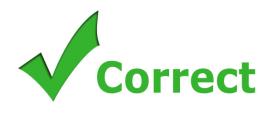 It’s the right thing to do!



Basic fundamental – provide a safe   work environment so employees can return home in the same condition as when they arrived at work.  (Think 24/7)
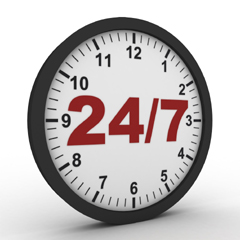 PPT-134-01
41
[Speaker Notes: Employers have both a legal and moral obligation to ensure their employees have a safe workplace.]
Train Early, Train Often
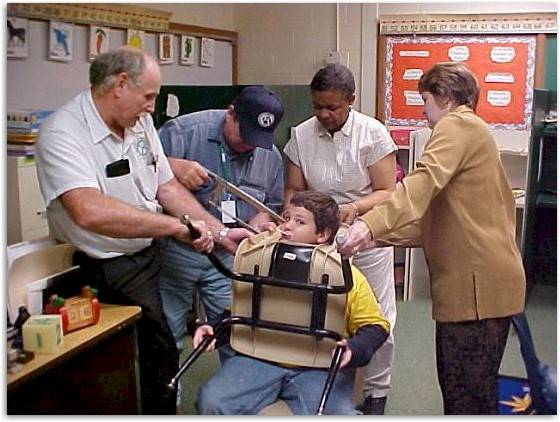 PPT-134-01
42
[Speaker Notes: Training is something that needs to be relative, updated, on-going and worthwhile. 

Training for any type of incident that may occur as well as having contingency plans in place can prove extremely useful if an incident occurs.]
Training - Sample Safety Topics
Blood borne pathogens
Back Safety
Ergonomics
Forklift safety
Lab safety
Ladder safety 
Fire Safety
Tool Safety
Incident investigation
Employee suggestions review
Incentive program
Wellness programs
Workplace violence
Personal protection
Defensive driving
Slips, Trips, Falls
PPT-134-01
43
[Speaker Notes: Training is important, however boring, non-relative or “lack luster” training can be ineffective when it comes to incident prevention.  

This slide lists some sample training topics that can be used to enhance employee education/information efforts.]
Sample Safety Topics
Workplace / Home Safety
Blood borne pathogens
Back Safety
Ergonomics
Forklift safety
Lab safety
Ladder safety 
Fire Safety
Tool Safety
Incident investigation
Employee suggestions review
Incentive program
Wellness programs
Workplace violence
Personal protection
Defensive driving
Slips, Trips, Falls
PPT-134-01
44
[Speaker Notes: Many topics that are used in the workplace can also apply to enhancing employees off-the-job safety as well.]
Safety First
Safe and Healthy Employees are Productive Employees……..Productive Employees Increase Productivity…..Increased Productivity Increases Profits
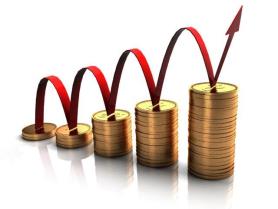 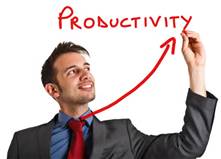 PPT-134-01
45
[Speaker Notes: Companies that have what is considered as a “World Class Safety Program” have safety as their number one priority.  

In these companies safety is given top consideration no matter what the task or activity is.]
Workplace Safety Committee Tips
Keep Your Program Exciting!!!

Catch people doing something right !!

Create safety recognition programs

Find new issues to address

Find new safety topics to discuss!!

Mix it Up!!!!
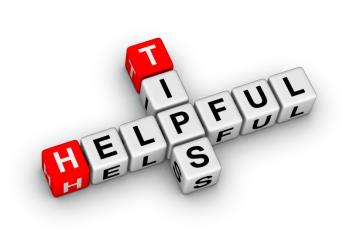 PPT-134-01
46
[Speaker Notes: Here are some tips for employers who already have a Certified Committee or are thinking about establishing one.]
Quote
“Insanity: doing the same thing over and over again and expecting different results.”Albert Einstein
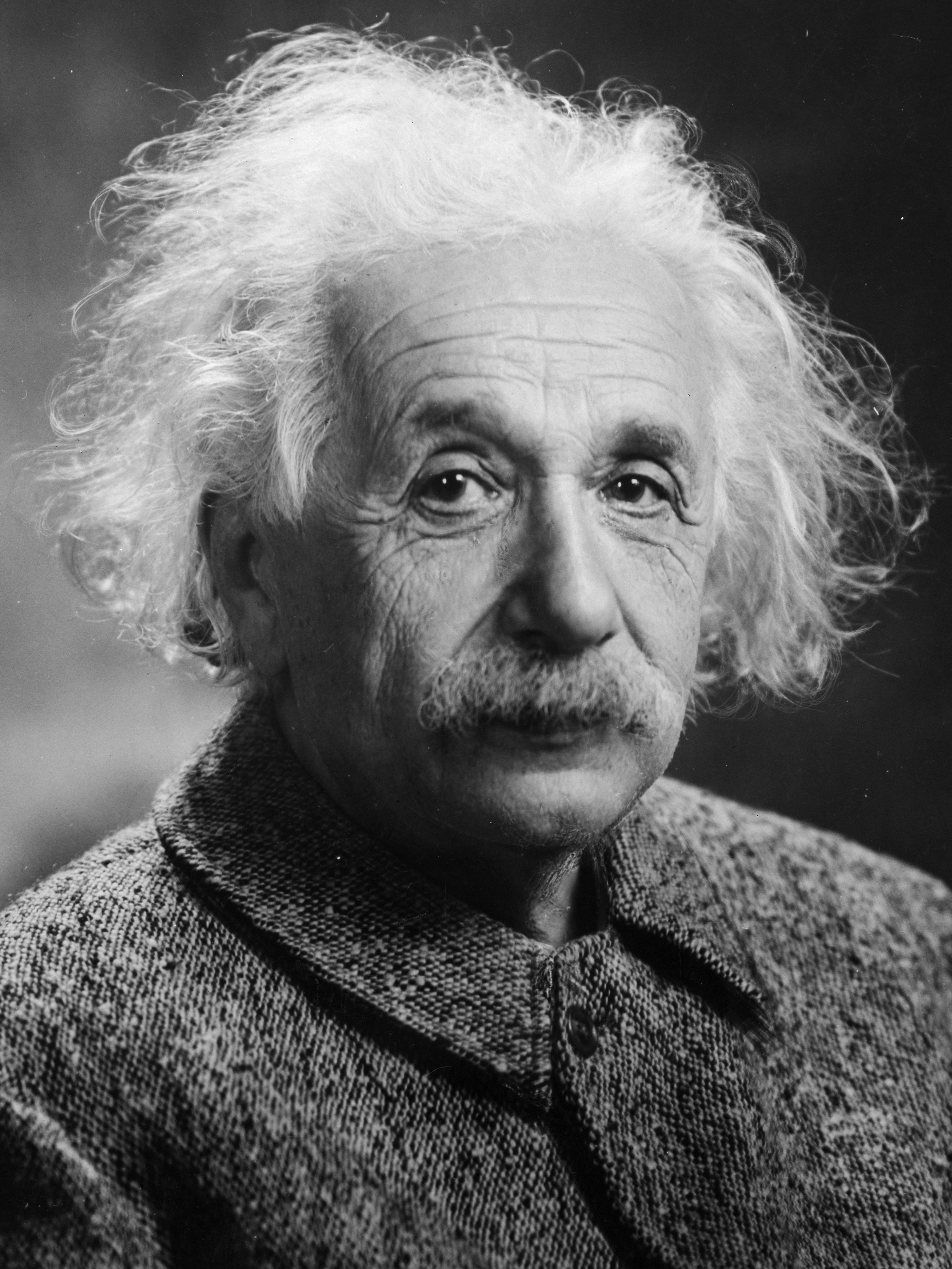 PPT-134-01
47
[Speaker Notes: Albert Einstein was a brilliant scientist and human being; this is one of his most famous quotes.]
Workplace Safety
Repeat the process because everything changes!Safety is a Continuous Improvement Process
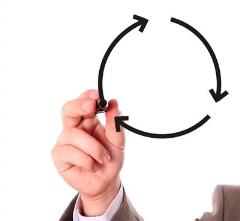 PPT-134-01
48
[Speaker Notes: Safety should be a process of continuous improvement.  

Hazard detection/identification, incident investigation, near miss reporting and investigation, and completing Job Hazard/Job Safety Assessments should be on-going.

The overall Safety Program should be reviewed and updated as necessary on at least an annual basis to ensure it is applicable and appropriate.]
Workplace Safety Committee
A Workplace Safety Committee,                       just makes good business sense!
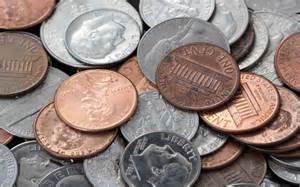 PPT-134-01
49
[Speaker Notes: The process of establishing and maintaining an active Workplace Safety Committee is proven to be a decision that just makes good business sense as well as cents!]
Contact Information
Health & Safety Training Specialists
1171 South Cameron Street, Room 324
Harrisburg, PA 17104-2501
(717) 772-1635
RA-LI-BWC-PATHS@pa.gov
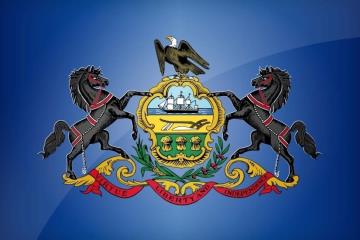 Like us on Facebook!  - https://www.facebook.com/BWCPATHS
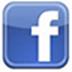 PPT-134-01
50
Questions
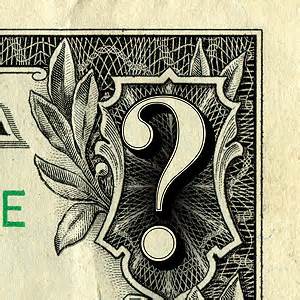 PPT-134-01
51